NATIONAL CENTER FOR CASE STUDY TEACHING IN SCIENCE
The Science of Composting
A presentation to accompany the case study:
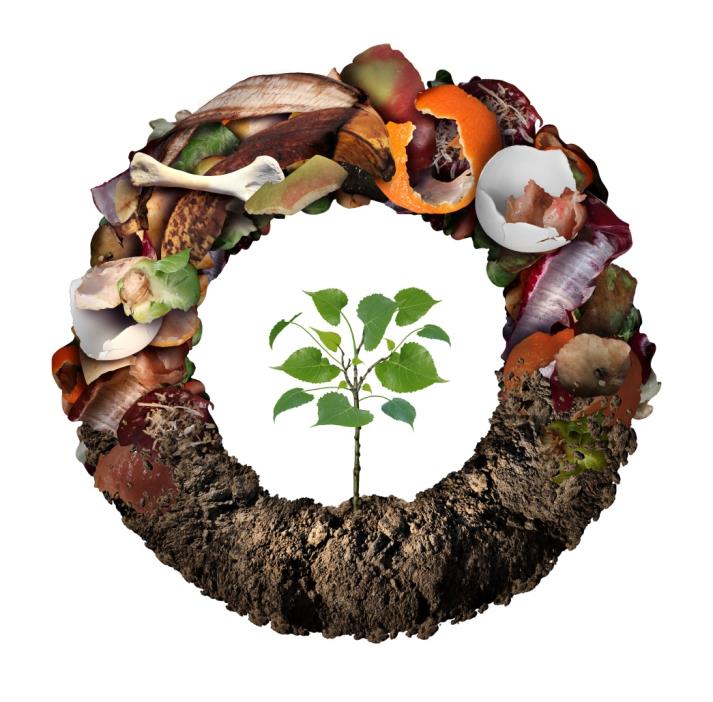 The Poop on 
Composting
by
Teresa C. Weglarz
Department of Biological Sciences
University of Wisconsin – Fox Valley
CQ#1: How much waste do you think you generate per day?
0.5 lbs.
2 lbs. 
4.5 lbs. (the average weight of a 13″ screen laptop)
9 lbs. (about the weight of a gallon of milk or a newborn baby)
2
Municipal Solid Waste (MSW)
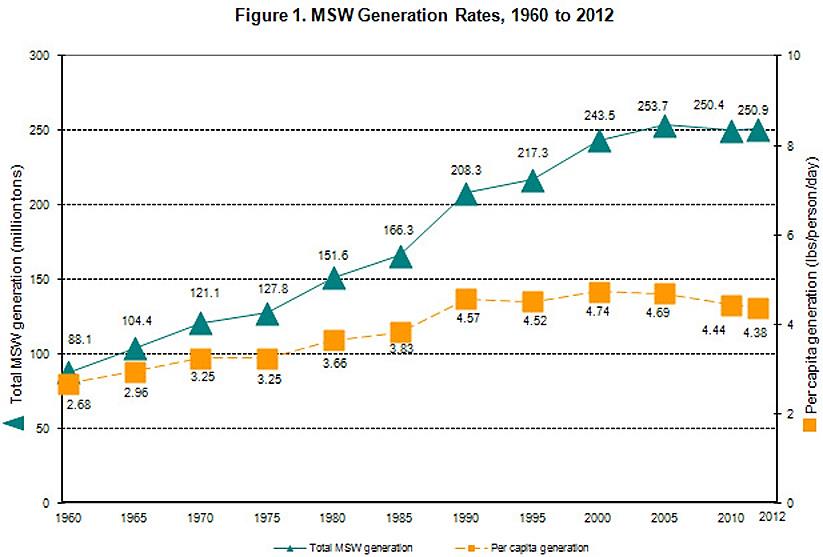 3
[Speaker Notes: MSW Generation: http://www.epa.gov/epawaste/nonhaz/municipal/images/2012_totl_msw_gen_fig5_lg.jpg]
Composition of MSW
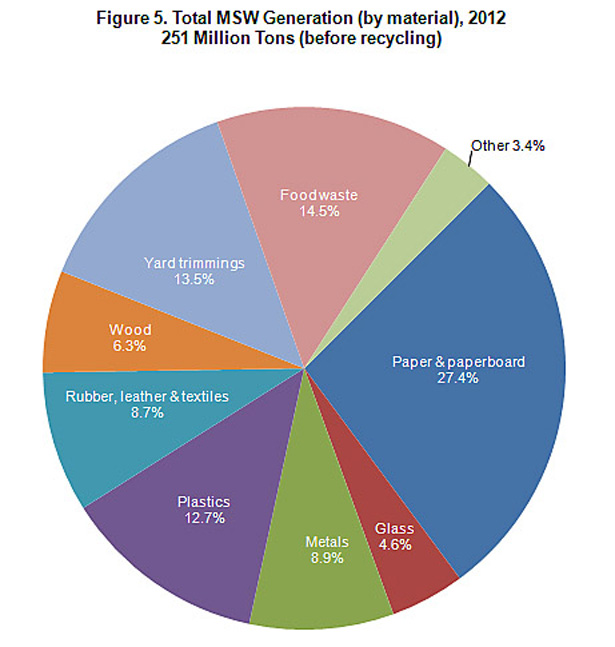 ~30% is compostable
+ ~50% is recyclable
= 80% can be diverted     from landfills
4
[Speaker Notes: http://www.epa.gov/epawaste/nonhaz/municipal/images/2012_totl_msw_gen_fig5_lg.jpg]
Landfill
Nutrients from organic material not returned to the soil
Methane produced due to anaerobic decomposition
Potential for groundwater contamination
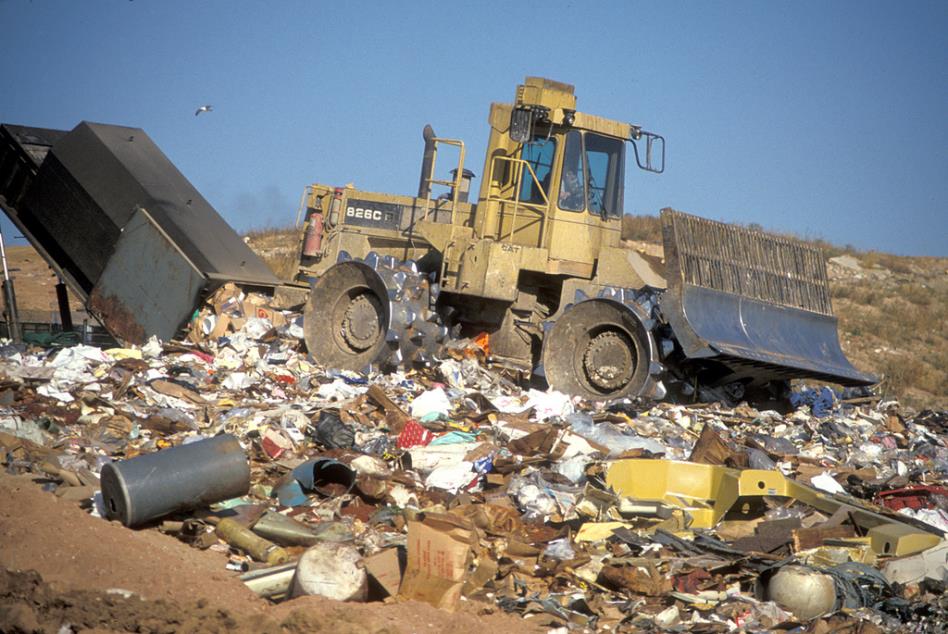 5
[Speaker Notes: DNR photo (WI):https://www.flickr.com/photos/widnr/6589525327/sizes/l/in/photostream/]
Law of Conservation of Matter
Matter can be transformed but cannot be created or destroyed
In natural ecosystems there is no waste
Matter is recycled and reused
Decomposers are critical in recycling
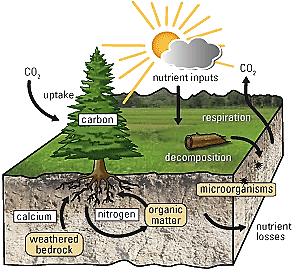 6
[Speaker Notes: http://pubs.usgs.gov/fs/2009/3078/images/fig2.png]
Biogeochemical Cycles
Abiotic reservoirs
Atmosphere
Rock
Fossil fuels
Ocean
Biotic
Plants
Animals
Biological interactions, geologic activity and chemical reactions move nutrients through the environment
7
Carbon Cycle Overview
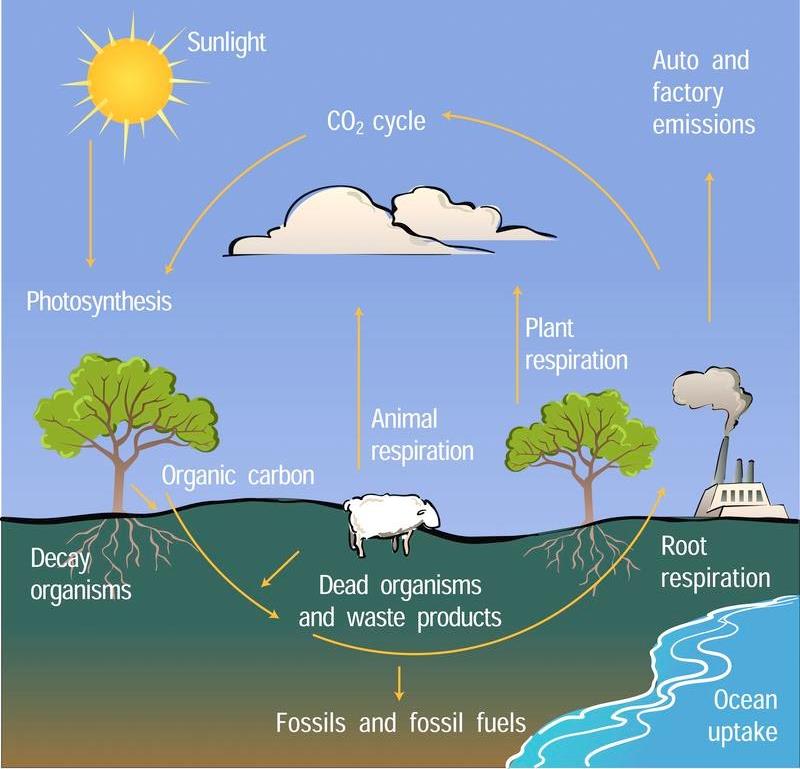 Carbon is an essential building block of biological molecules
DNA, proteins, sugars, lipids, etc.
Chemical bonds in carbon compounds  provide metabolic energy
8
[Speaker Notes: Compost: http://www.howtocompost.org/ 
Carbon Cycle: http://www.nar.ucar.edu/2008/NCAR/highlights/energizing/carboncycle_full.jpg]
Photosynthesis and Cellular Respiration are Complementary
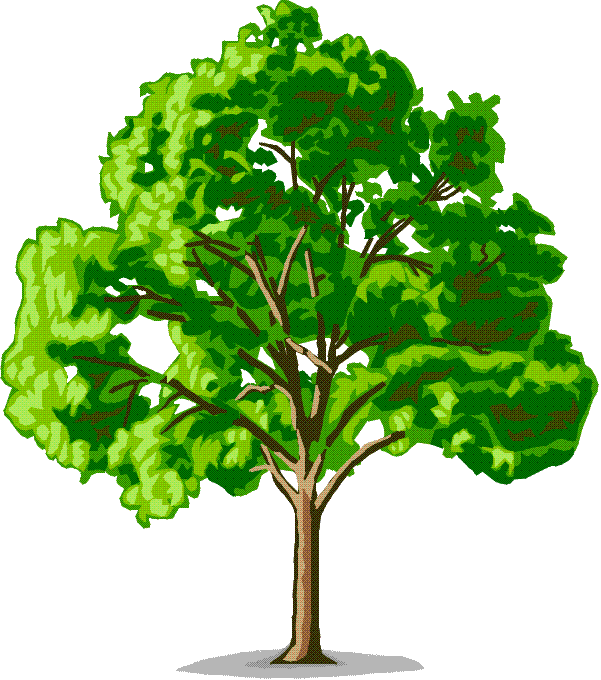 9
CQ#2: Which of the following about the cycling of carbon is false?
CO2 is released by all plants and animals through cellular respiration.
All living organisms are made up of carbon.
CO2 is absorbed by plants through photosynthesis.
CO2 is a greenhouse gas.
CO2 is converted to glucose by cellular respiration.
10
Nitrogen Cycle
N2 gas in the atmosphere must be fixed before it can be taken up by plants
Limiting factor in plant growth
Required for proteins and nucleic acids
Microorganisms need ~20-30 parts of C:N
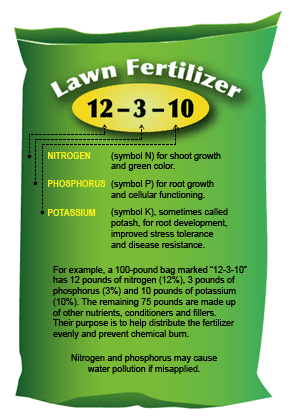 11
[Speaker Notes: http://www.swfwmd.state.fl.us/yards/fertilizing/img/fertilizer-bag.gif]
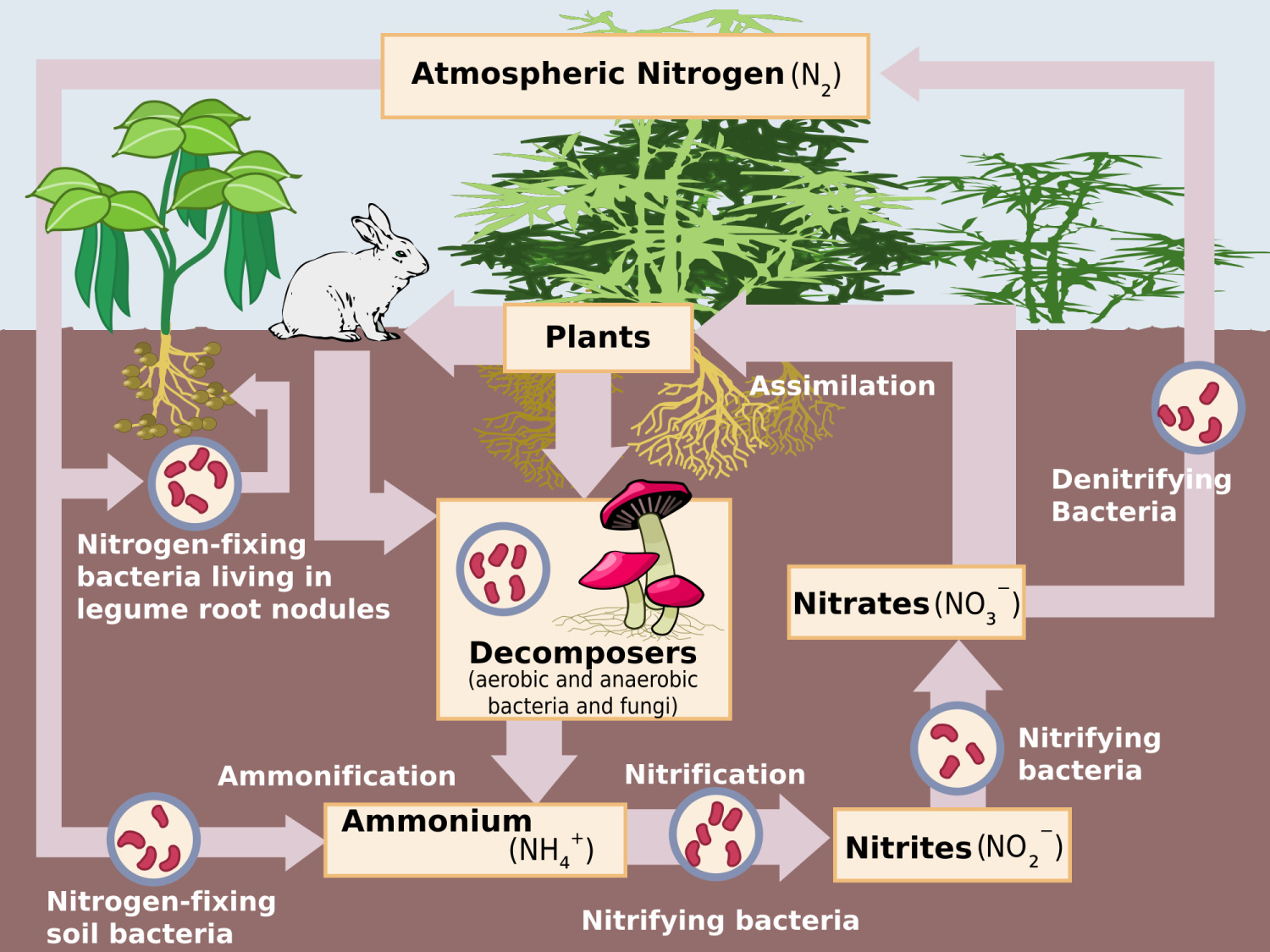 Nitrogen Cycle
12
[Speaker Notes: http://upload.wikimedia.org/wikipedia/commons/thumb/f/fe/Nitrogen_Cycle.svg/2000px-Nitrogen_Cycle.svg.png]
Phosphorous Cycle
Phosphorous is primarily found in rock and sediment
Weathering slowly releases phosphorous
Limiting factor in plant growth
Required in cell membranes, DNA, and other compounds
13
Phosphorous Cycle
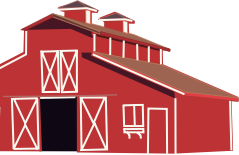 Animals obtain phosphorous by  eating other organisms
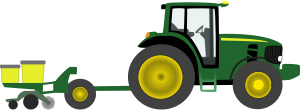 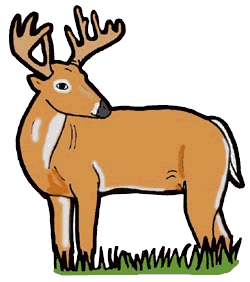 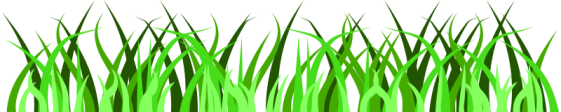 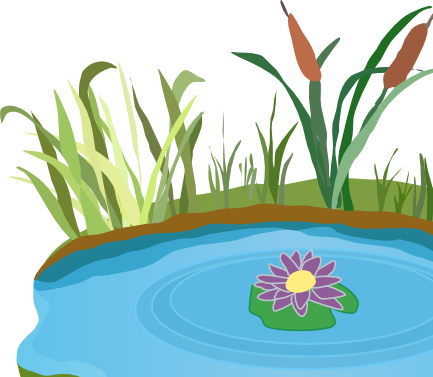 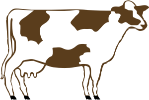 Fertilizer & manure runoff
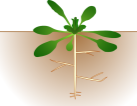 Plants take up phosphorous from soil
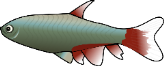 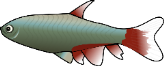 Decomposers
Weathering of rock
14
Burial
Waste Products
[Speaker Notes: Phosphorous Cycle – Created by T. Weglarz using open source clip art.]
CQ#3: Inputs of additional phosphorous from chemical fertilizers into waterways would:
encourage growth of aquatic plants.
lead to global warming.
increase the rate of photosynthesis by plants.
increase the amount of oxygen in the water.
15
CQ#4: If algae and other aquatic plants begin to die off, then:
decomposers would decrease oxygen concentrations in the water.
decomposers would increase oxygen concentrations in the water.
the biogeochemical cycle of phosphorous ends.
16
Eutrophication
Excess nitrogen and phosphorous in aquatic ecosystems encourages algae growth 
May lead to hypoxic water
Dead zone
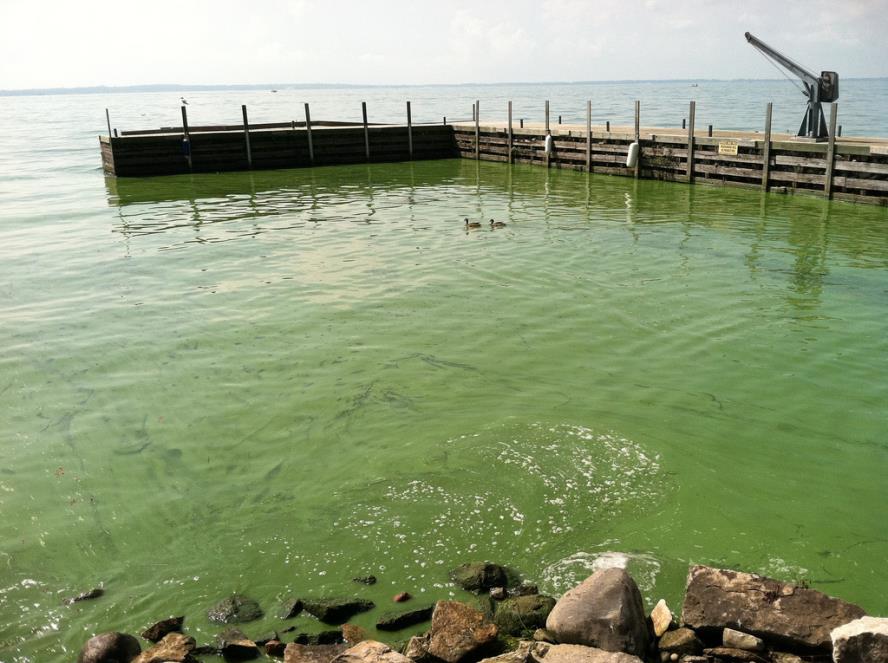 17
[Speaker Notes: Algal bloom in Lake Erie, Kelly’s Island https://www.flickr.com/photos/noaa_glerl/6267289096/sizes/l/in/photostream/]
Food Waste is a Valuable Resource
Food waste is composed of:
Carbohydrates
Lipids
Proteins
Water
Decomposition process breaks these macronutrients down to simpler compounds
18
CQ#5: Which one of the following is not part of a carbohydrate?
Carbon
Oxygen
Phosphorous
Hydrogen
19
CQ #6: Do you have a compost pile or bin at home?
Yes
No
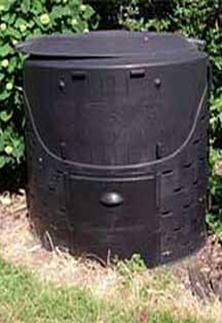 Backyard Compost Bin
20
[Speaker Notes: Browncountyrecycling.org]
Composting Definition
Composting is the process of biological decomposition of organic material. 
The end-product of composting is compost.
Compost is a nutrient-rich material that is valuable as a soil additive.
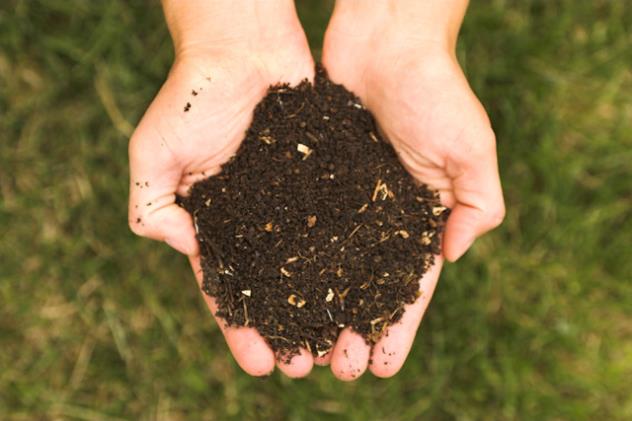 21
[Speaker Notes: http://commons.wikimedia.org/wiki/Compost File:Real_Compost.jpg]
Composting Trophic Pyramid
Tertiary Consumers
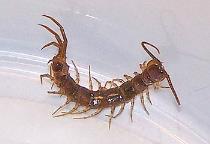 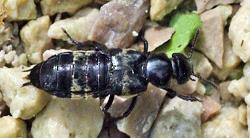 rove beetle
centipede
Secondary Consumers
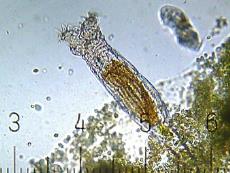 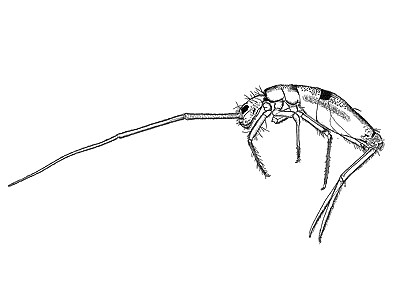 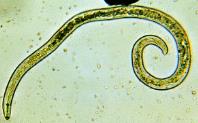 rotifer
springtail
nematode
*
*
*
*Detritivore – feeds on organic material and increases surface area of organic material by breaking it down
Primary Consumers
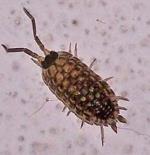 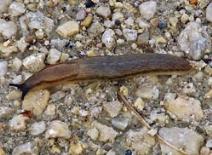 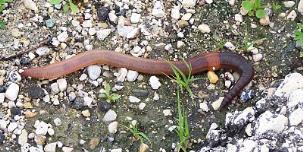 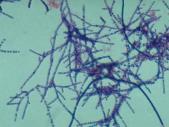 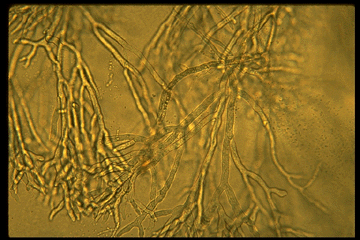 slug
sowbug
worm
fungi
actinomycetes
Organic Matter

                              food waste, leaves, sawdust, grass clippings
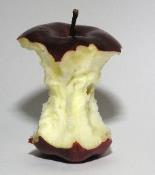 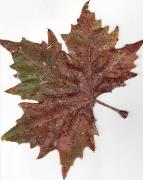 22
[Speaker Notes: See also: Invertebrates of the Compost Pile.  Cornell Waste Management Institute.  ©1996 http://compost.css.cornell.edu/invertebrates.html
Sowbug, centipede, rove beetle, worm, and slug pictures: https://www4.uwm.edu/fieldstation/naturalhistory/bugoftheweek/images/sowbug1_300_1.jpg
Leaf: http://upload.wikimedia.org/wikipedia/commons/thumb/7/79/Autumn_American_Sycamore_Leaf.jpg/609px-Autumn_American_Sycamore_Leaf.jpg
Nematode: http://www.discoverlife.org/20/q?search=Nematoda
Rotifer: http://upload.wikimedia.org/wikipedia/commons/2/2d/Bdelloid_Rotifer.jpg
Springtail: http://www.discoverlife.org/nh/id/lucid/Insect_orders/html/Collembola.html
Apple core: http://upload.wikimedia.org/wikipedia/commons/3/30/Apple_stark_s.jpg]
Microorganism Biodiversity
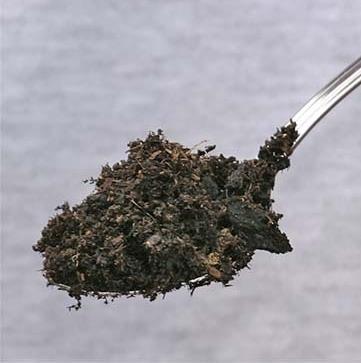 Compost from food waste contains a wide variety of bacteria and fungi
A gram of compost contains millions of microorganisms
23
[Speaker Notes: p.44 Humanure
http://kentwa.gov/assets/0/3844/3846/161525c7-9afd-4b28-8aef-214c63ff5558.jpg]
Critical Composting Conditions:
C:N ratio
Moisture
Temperature
Oxygen
24
C:N Ratio
Excess of nitrogenous material can lead to production of ammonia (smelly compost)
25
CQ#7: Which of the following has the highest C:N ratio?
Mixed paper
Grass
Food Waste
26
[Speaker Notes: Chemical Compositions from The Practical Handbook of Compost Engineering by Roger T. Haug]
Moisture
Optimal moisture is ~50%
A compost pile that is too dry does not support bacteria and fungi that are necessary for decomposition
Compost should hold its shape when formed into a ball but not be so wet that water can be squeezed out
A compost pile that is too wet quickly goes anaerobic
Oxygen flow is limited
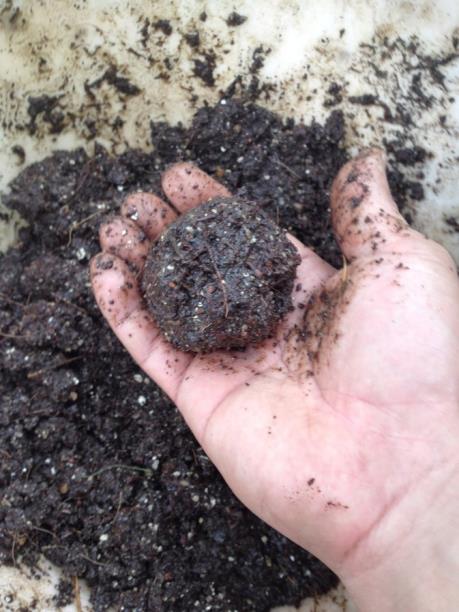 27
[Speaker Notes: Photo: http://myhomemygardenmyrules.blogspot.com/2014/04/diy-seed-starters-easy-way.html]
Temperature
Temperatures above 130°F kill most pathogens and weed seeds
Pathogens can be killed at lower temperatures but it takes longer
Temperatures that are too high can kill beneficial microorganisms
Frozen compost won’t decompose since bacteria are mostly inactive
28
Heating Up
2nd law of thermodynamics: disorder (or entropy) increases over time
Energy is used by organisms to maintain order
Use of energy is not 100% efficient and therefore some heat is released to the environment
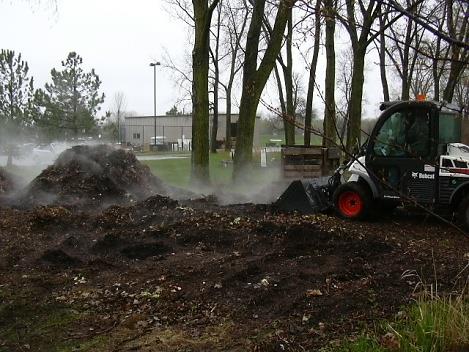 29
[Speaker Notes: T. Weglarz: Personal Picture]
Chemical Reactions of Composting
Microbes are workhorses of composting
6O2 + C6H12O6 → 6CO2 + 6H2

	C6H12O6 + 3SO42- +6H+ → 6CO2 +6H2O +3H2S
H2S smells like rotten eggs

	C6H12O6 →3CH4 + 3CO2 (simplified)
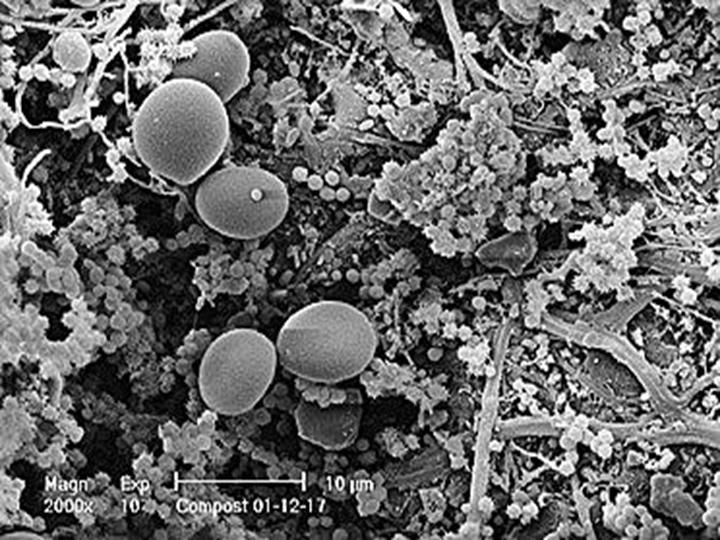 30
[Speaker Notes: Image: Soil Foodweb Institute]
CQ#8: Which of the following reactions would supply the greatest amount of energy to microbes?
6O2 + C6H12O6 → 6CO2 + 6H2O
ΔG = -677 kcal/mol
	    C6H12O6 + 3SO42- +6H+ → 6CO2 +6H2O +3H2S
B. ΔG = -107 kcal/mol
	    C6H12O6 →3CH4 + 3CO2 (simplified)
C. ΔG = -96 kcal/mol
31
Oxygen
Aerobic composting is the most efficient form of composting
Pile may smell if oxygen is limited
Aeration adds oxygen
Push in (blades fold up) and pull out (blades fan out)
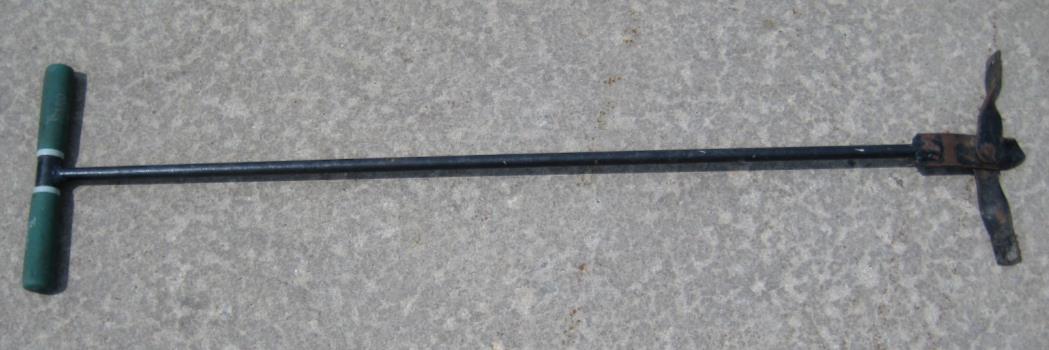 32
[Speaker Notes: T. Weglarz: Personal Picture]
Hot vs. Cold Composting
Hot Composting
Cold Composting
Use ~2-3× high-carbon material to nitrogen-containing material
Need to add all the material at one time
Aerate to encourage growth of microorganisms
Temperature should be around 140°F-160°F for 7-10 days
Add materials as they are available
Do not add weeds since the temperature will not be hot enough to kill the seeds
Does not require turning
May take a year or more
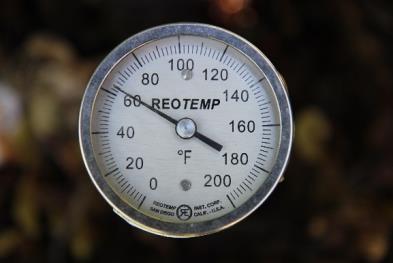 33
[Speaker Notes: T. Weglarz – personal picture]
Compost
Finished compost has an earthy smell
A good sign that the composting process is complete is that the temperature drops 
Improves soil fertility because it contains essential plant nutrients
Holds moisture and increases drought tolerance
A natural pesticide
Compost is being used instead of pesticides in some areas since pesticides have been linked to colony collapse disorder of honeybees
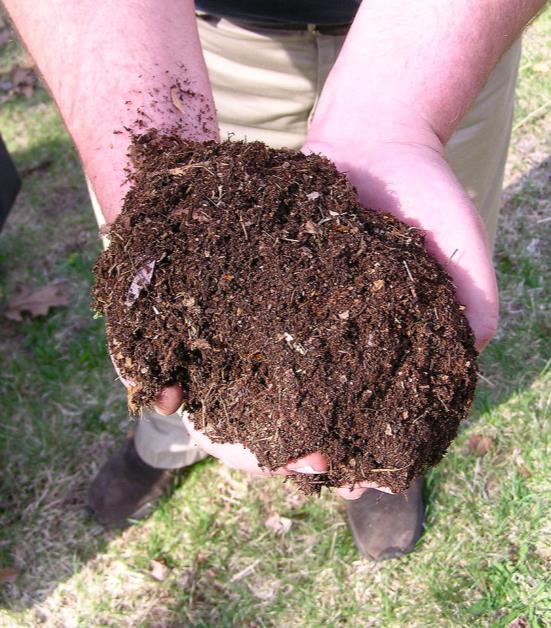 34
[Speaker Notes: By normanack - http://www.flickr.com/photos/29278394@N00/2457055952/, CC BY 2.0, https://commons.wikimedia.org/w/index.php?curid=7018453]
Compost ≠ Soil
Soil
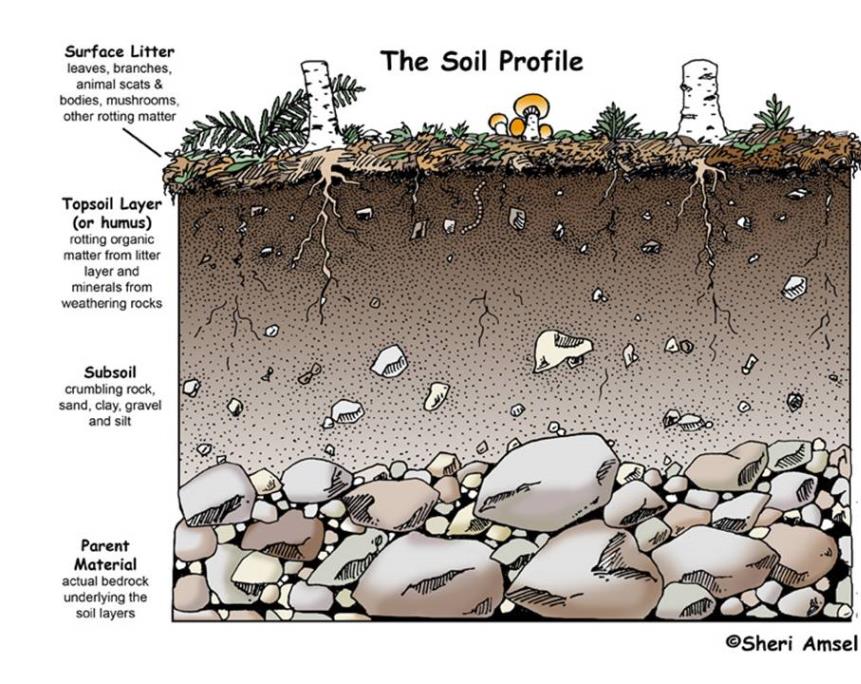 Formed largely via weathering of rock
Can take up to 500 years to generate 1 inch of soil
~50% mineral matter and 5% organic matter + air + water
Organic matter can be used up by crops and other plants
Living organisms: bacteria, fungi, worms, etc.
35
[Speaker Notes: Zarovy. “Soil vs. Compost.” Kenosha County, University of Wisconsin – Extension. 2014, April 21. http://kenosha.uwex.edu/2014/04/21/soil-vs-compost/
Amsel, Sheri. “Ecology.” The Dirt on Dirt -- Why is Soil Important?. Exploring Nature Educational Resource. © 2005 - 2015. May 28, 2015.  <http://exploringnature.org/db/detail.php?dbID=27&detID=1206>]
Food Waste Reduction
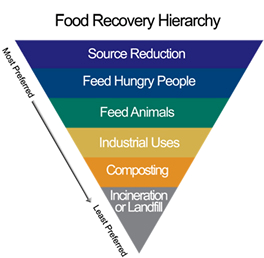 Composting reduces food waste but not creating food waste in the first place is preferable
A recent study found that an average American throws away $640 worth of food ever year.
36
[Speaker Notes: Image: http://www.epa.gov/foodrecovery/]
CQ#9: Are human poop and pee valuable natural resources?
Yes, they can be reused and recycled.   
No, they are wastes that have no economic or other value.
37
How much Feces and Urine?
Amount produced per person per day
Feces: ~0.3 lbs
0.3 lbs. × 300+ million people in the U.S. = ( a lot!)
May contain bacteria and other pathogens
Urine: 800-2,000 ml (or up to 0.5 gal.)
Ammonia smell is due to breakdown of urea by bacteria and is high in nitrogen 
Relatively sterile

C:N ratio
Urine is 15-19% N
Feces has a C:N ratio of 5-10
38
[Speaker Notes: http://www.scientificamerican.com/article/human-urine-is-an-effective-fertilizer/]
Night Soil
Application of raw human waste has been common practice in Asia for thousands of years
High in N, so it is a valuable fertilizer
Concern is spread of disease
Smells bad
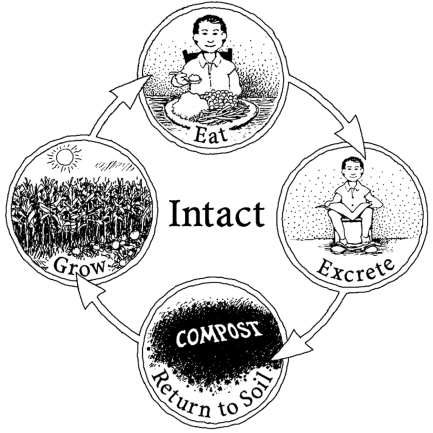 Nutrient Cycle
39
[Speaker Notes: Jenkins, Joseph C. The Humanure Handbook: A Guide to Composting Human Manure. 3rd ed. Grove City, PA: Joseph Jenkins, 2005. p.10. Print.]
Toilets
Most toilets use ~1.6 gallons per flush
~26% of household water use is for flushing the toilet
Less than 3% of water on Earth is freshwater and most of that is tied up in glaciers and ice caps
To conserve water: If it’s brown, flush it down.  If it’s yellow, let it mellow.
But, where does it go?
40
Wastewater Treatment
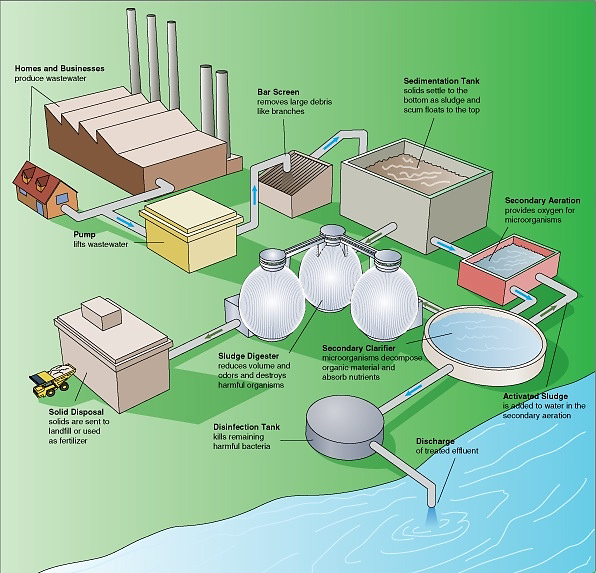 Uses bacteria to decompose organic matter
Chlorine or UV light is used to kill pathogens
Difficult and expensive to remove N + P
41
[Speaker Notes: http://commons.wikimedia.org/wiki/File:Steps_in_a_typical_wastewater_treatment_process.png]
Biosolids
Biosolids are the composted solids from wastewater treatment
Can be land applied as a fertilizer
Concern of heavy metals and other chemicals since wastewater treatment plants also process industrial wastewater
Commercially sold biosolids:
Milorganite  (Milwaukee, WI)
Oshkonite (Oshkosh, WI)
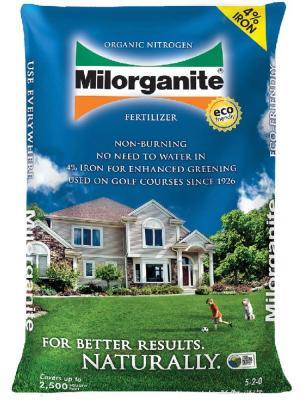 42
Composting Toilet
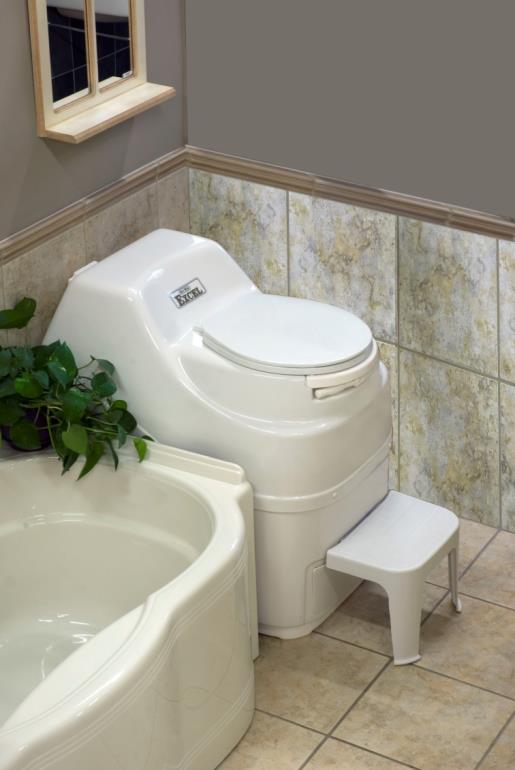 Sun-Mar Excel $1645.00
Manually rotate internal drum to aerate
Liquid is evaporated
Add one cup of bulking material (peat) per person per day
43
[Speaker Notes: Composting toilet
http://commons.wikimedia.org/wiki/File:Sun_Mar_Excel.jpg]
The Future
2. 6 million people lack access to proper sanitation
Bill and Melinda Gates Foundation proposal to “Reinvent the Toilet” on-site sanitation system 
On-site sanitation system
Off-the-grid
Low cost
Source of revenue via resource recovery
44
[Speaker Notes: Reference: http://www.gatesfoundation.org/media-center/speeches/2011/10/why-we-need-to-reinvent-the-toilet]